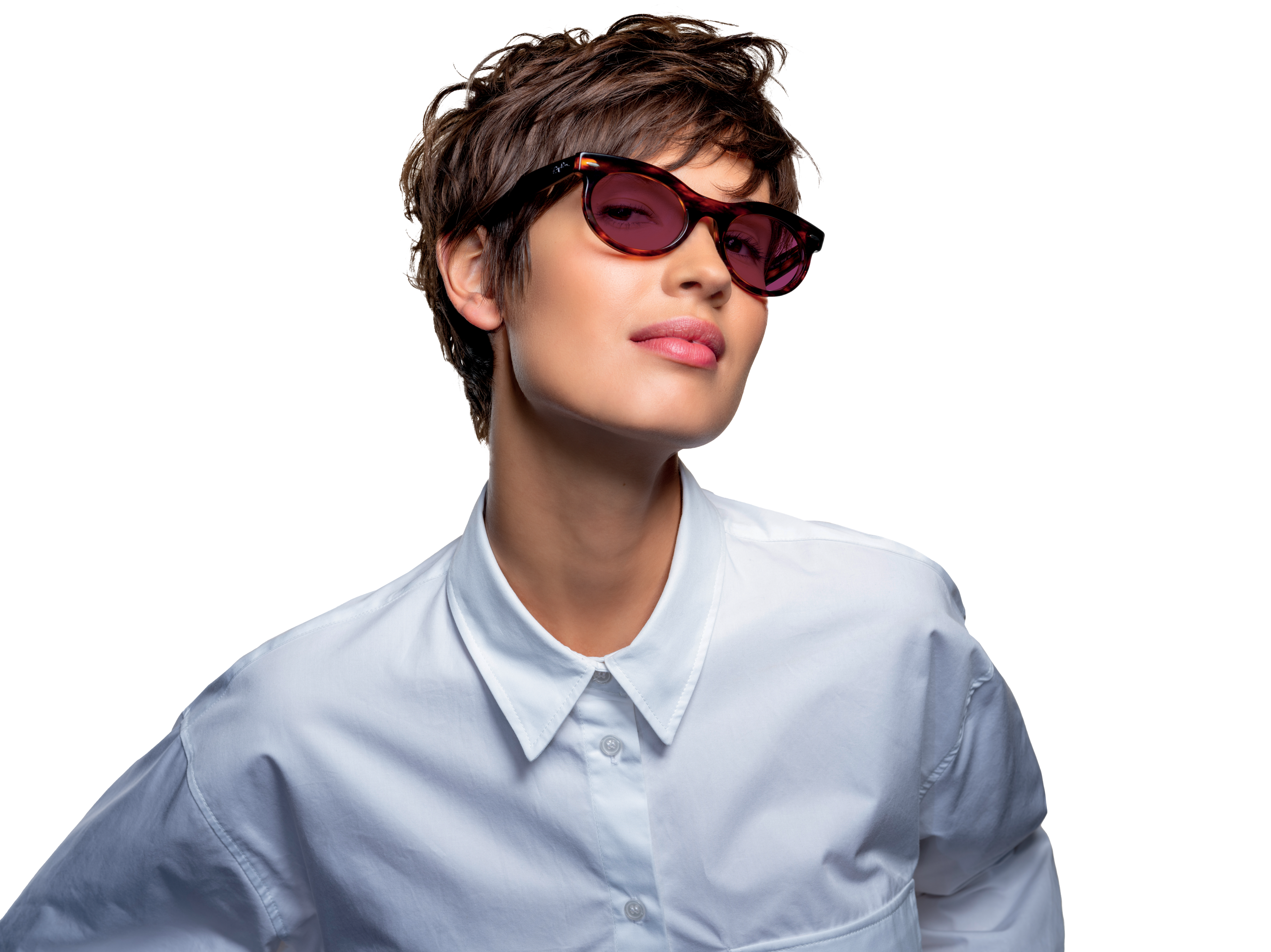 COMPANY / INDIVIDUAL NAME
CATEGORY TITLE
DATE OF SUBMISSION
KEY TIPS ON YOUR SUBMISSION:
Please submit your application for only one award category that best reflects your efforts for 2024.
Nominees will be evaluated solely on the criteria listed for each Transitions® Innovation Award.
Focus your submission on the following values: Innovation, Service (Diversity, Equity & Inclusion, and Sustainability), Education and Quality. 
In evaluating nominees:
Transitions will give no consideration to the volume or value of past, current, or anticipated business generated (sales) by the nominee for Transitions or any of its affiliates.
Try to keep your submission to 10 slides.
HIGHLIGHT areas that you want the judges to pay particular attention to. 
Leverage the "💡 THOUGHT STARTERS" to help communicate your efforts.
Show visuals of your efforts and impact.
2
SUBMISSION CHECKLIST
Ensure this submission template is complete with your innovative and impressive efforts/impact! 
Complete the form on www.TransitionsPRO.com/Awards
Attached this completed PPT to your application form.
Complete the VideoAsk submission as outlined on: www.TransitionsPRO.com/Awards
REMINDER: Deadline to complete and submit your application is: 
December 6, 2024!
3
introduction
Tell us about yourself! 
Please provide a brief company or Individual background
Incorporate your logo (as applicable) 
Share team photos
4
innovation
💡 THOUGHT STARTERS |
What innovative idea/plan/strategy did you incorporate this year? 
Was your innovative idea or plan focused on any of the following: (PRO TIP: Maybe it's more than one!)
Product, Store merchandising, Training + Education, Patient Experience, Strategic and creative marketing program(s) or promotion(s)
What problem did this innovation aim to solve, and why is it significant? 
How has this innovation improved the experience or outcomes for patients, fellow eyecare professionals, or the optical industry as a whole?
5
service
💡 THOUGHT STARTERS |
What diversity, equity and inclusion efforts have you implemented this year?
What steps have you taken to ensure your practice is inclusive and accessible to patients from diverse backgrounds, including different socioeconomic statuses, ethnicities, and languages?
How do you incorporate sustainability into the services you offer, such as using eco-friendly materials or reducing waste in your practice?
Have you supported or been involved with any public service programs?
How can sustainability initiatives in your practice also contribute to DE&I goals, such as ensuring that eco-friendly products are affordable and accessible to all patient demographics?
How do you incorporate DE&I training into your staff development programs, ensuring that all team members are aware of the importance of inclusion in providing exceptional service?
6
education
💡 THOUGHT STARTERS |
What ongoing training programs do you have in place for you and/or your optical staff to keep them informed about the latest innovations in eye care?
How do you foster a culture of learning and development within your practice, ensuring that all team members are continually improving their skills?
What was the most innovative aspect of your efforts? How did it turn out?
How do you tailor patient education to different age groups or cultural backgrounds, ensuring it's relevant and engaging for everyone?
How do you incorporate digital tools (e.g., online training modules, webinars, virtual consultations) into your education strategies for both staff and patients?
How do you engage with your local community to raise awareness about the importance of eye health and vision care?
Did your efforts align with any of Transitions’ education programs (like the Transitions® Certification Program)? How?
7
quality
💡 THOUGHT STARTERS |
What specific metrics or benchmarks do you use to evaluate the quality of care provided in your practice?*
How do you ensure quality care for your community and patients?
How do you assess patient satisfaction, and what role does patient feedback play in determining the quality of care you provide?
What steps do you take to create a comfortable and supportive environment for patients, especially those with complex needs or anxiety about eye care?
How do you incorporate patient education into your practice to ensure that patients understand their conditions, treatment options, and the importance of follow-up care?
*Important To Note: 
Nominees will be evaluated solely on the criteria listed for each Transitions Innovation Award. In evaluating nominees, Transitions will give no consideration to the volume or value of past, current, or anticipated business (sales) generated by the nominee for Transitions or any of its affiliates. Similarly, selection as a Transitions Innovation Award finalist or winner does not impose any obligation to purchase, order, arrange for, or recommend any products or services from Transitions or any of its affiliates.​
8
KEY TAKEWAYS ON A PAGE
Thank you for sharing your impressive accomplishments for 2024! If you had to highlight the top five efforts that
the judges absolutely need to know about, 
what would they be?
1.
2.
3.
4.
5.
9
THANK YOU
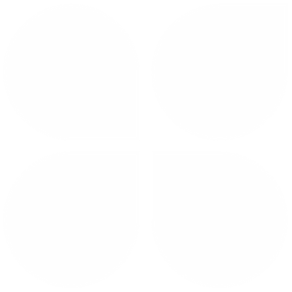 10